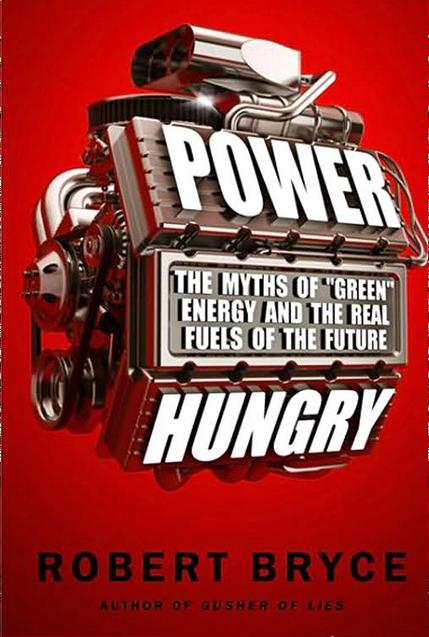 Power Hungry Chapter 30
Presented by Clinton Foster
Chapter 30  is a Passionate Summary of the Book
Bryce states that:
“The United States must - repeat, must - pursue cheap and abundant energy as a primary goal.”
The U.S. can better its economy by promoting cheap energy worldwide
~13% of U.S. population (39 million people) in poverty
Unemployment was 10.2% Nov. 2009 and increasing
10% of homeowners at least 1 month behind on mortgage
Circumstances cause Americans concern of economic status over “abstract issues such as climate change.”
The news throughout the 2000’s decade 
Depressing
Cheats, liars, bamboozlers.
Began with Enron and ended with Tiger Woods
Kozlowski of Tyco International- $6,000 shower curtain
The two “Bernie’s” of WorldCom and Ponzi
“We cannot, must not, be Enroned when it comes to energy and energy policy.”
Cheap Energy must be priority
Water crisis 
Productivity
N2N must be pursued for cheap energy
“We must depoliticize energy and move beyond the petty recriminations and small-minded approach to the world’s most important commodity.”

“More energy means more power. And we are, all of us, power hungry.”